청년일자리도약장려금 고용24대민포털
2025.01
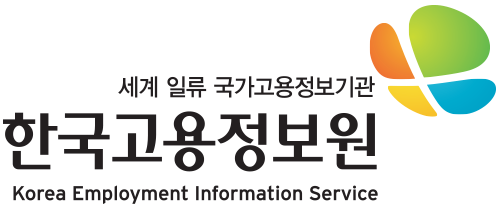 1
고용24 대민포털 홈페이지
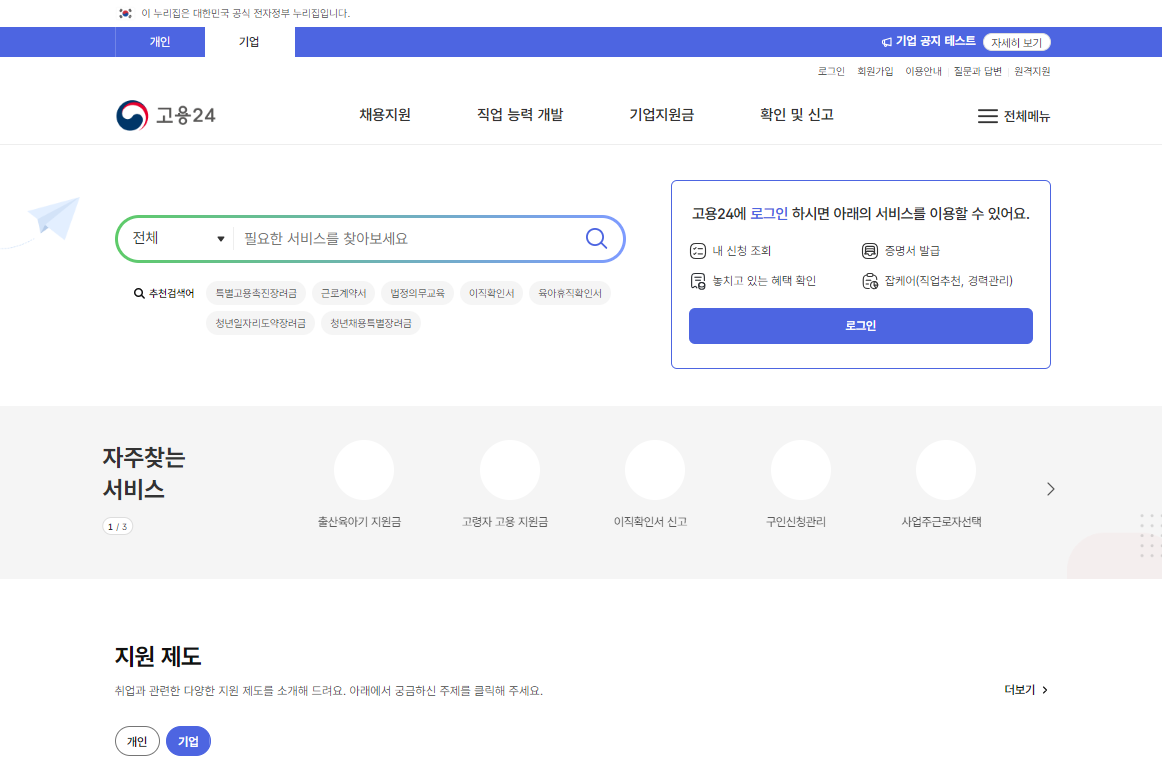 1
www.work24.go.kr
1
청년일자리도약장려금 접속 방법(1)
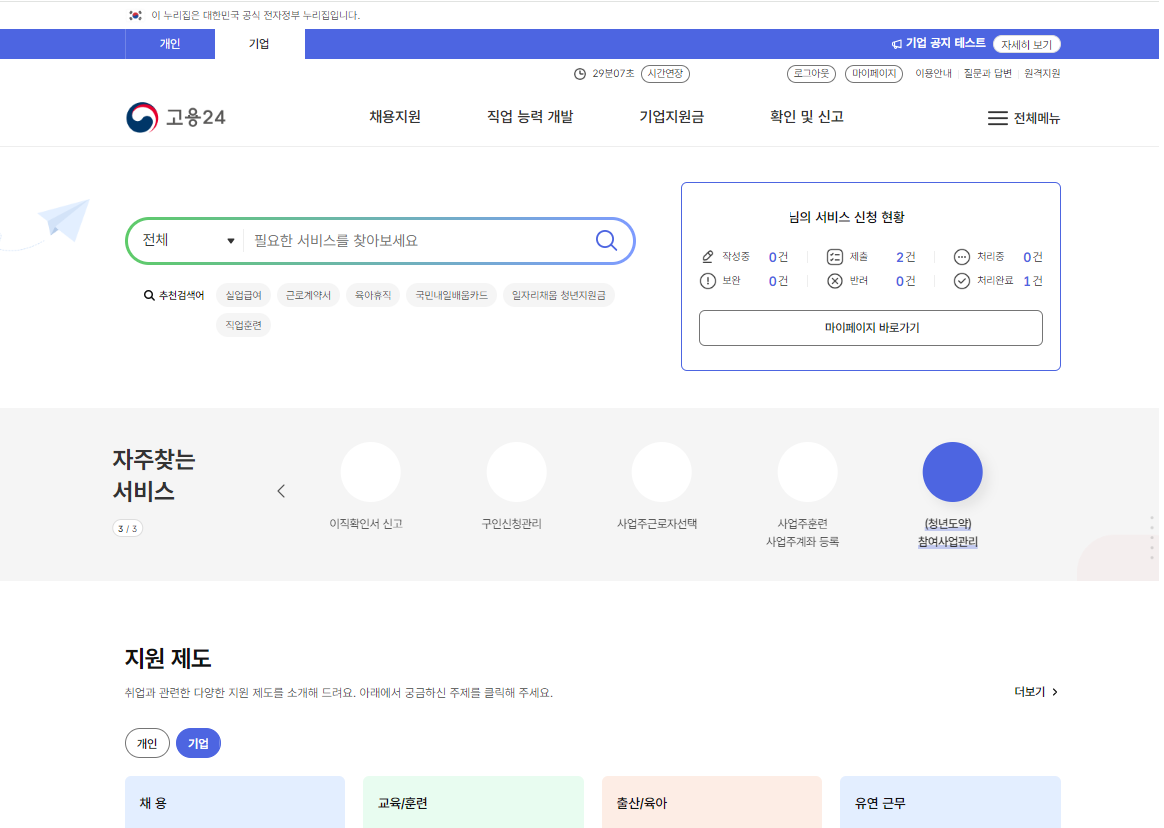 1
1
청년일자리도약장려금 접속 방법(2)
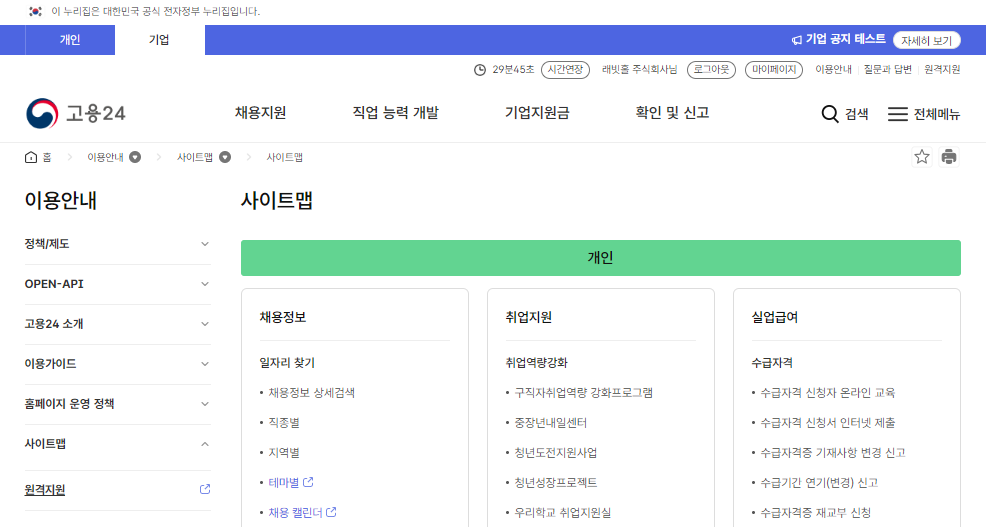 1
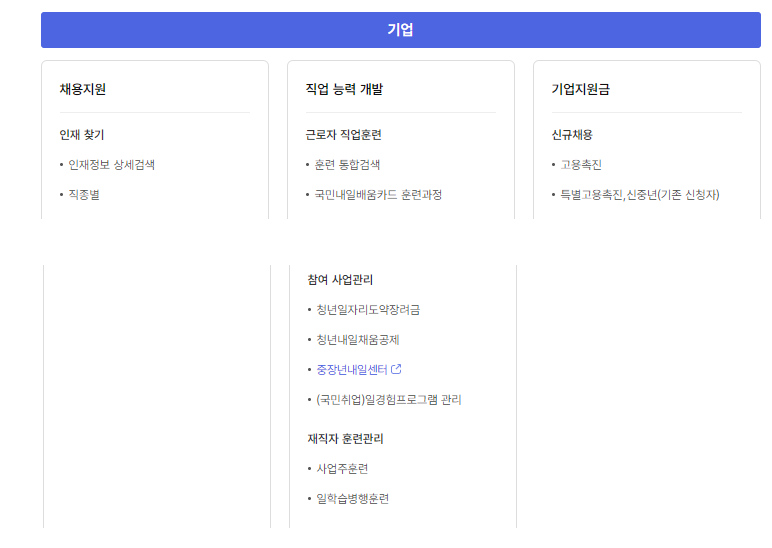 2
1
3
4
1
청년일자리도약장려금 업무화면
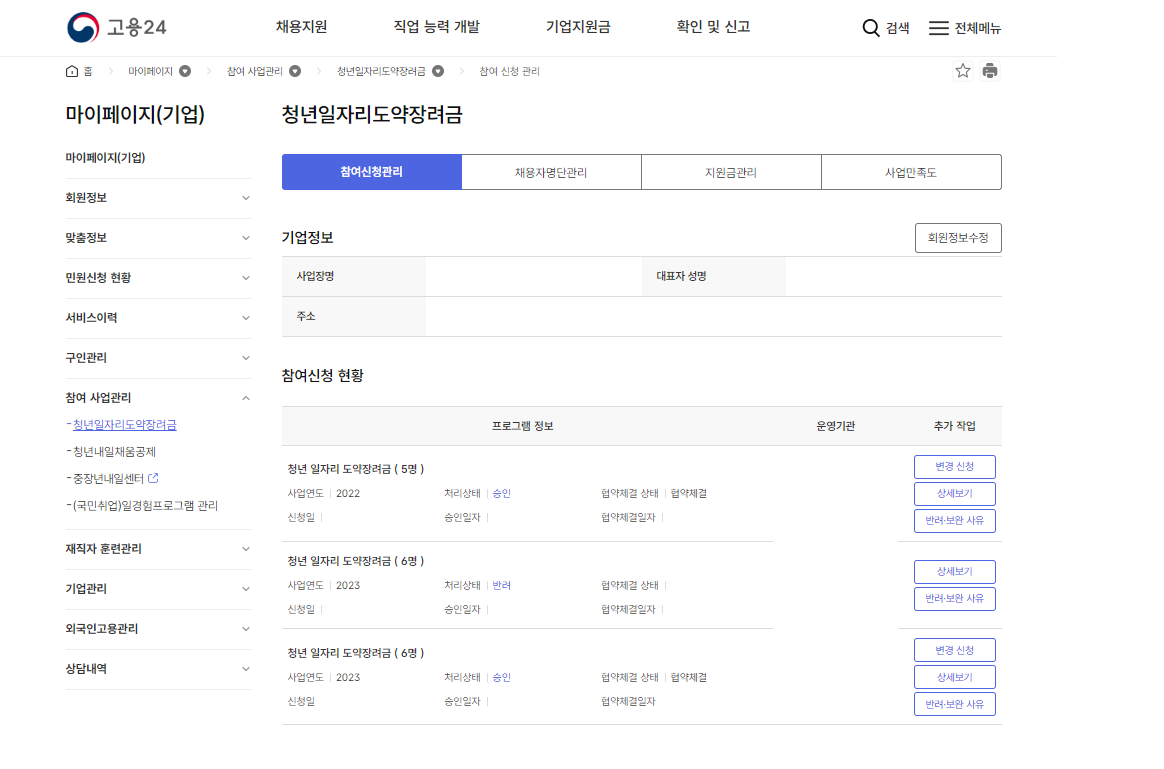 1
2
3
3
고용24 대민포털 – 지원금 지급 신청서(1)
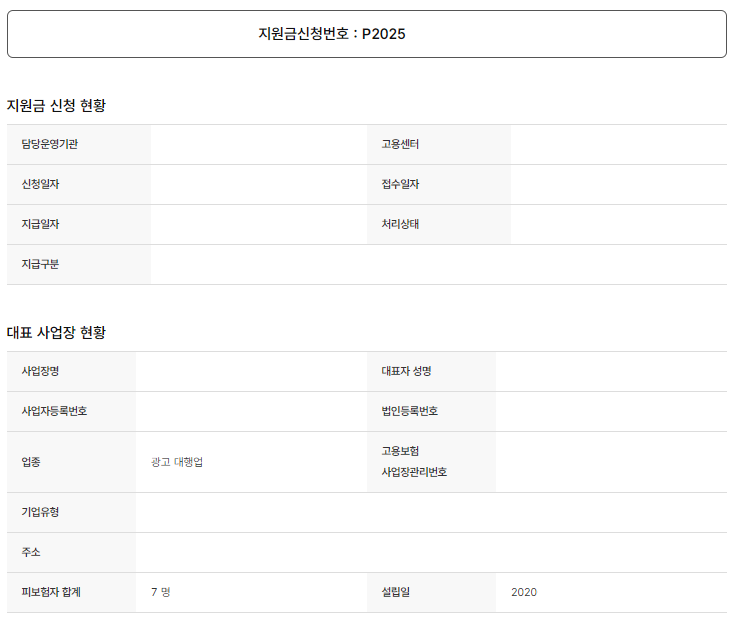 3
고용24 대민포털 – 지원금 지급 신청서(2)
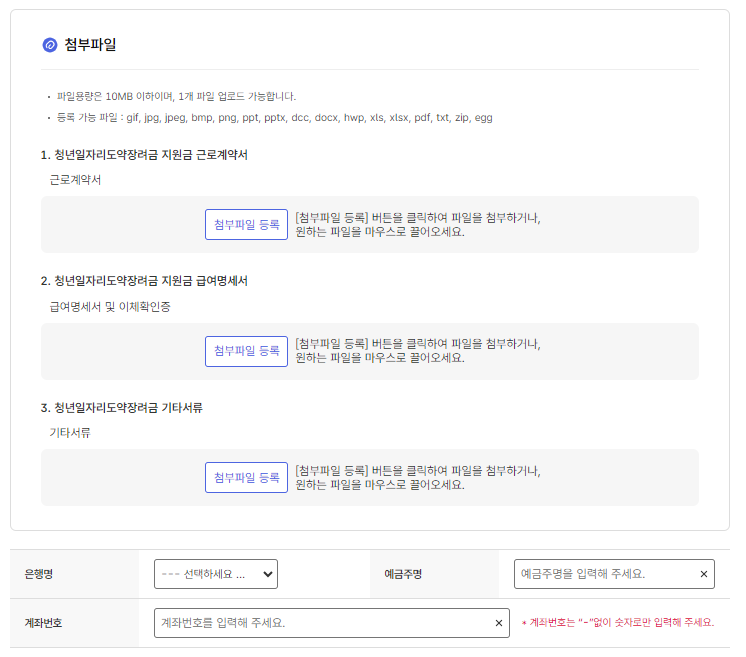 1
2
3
고용24 대민포털 – 지원금 지급 신청서(3) [장기인센티브]
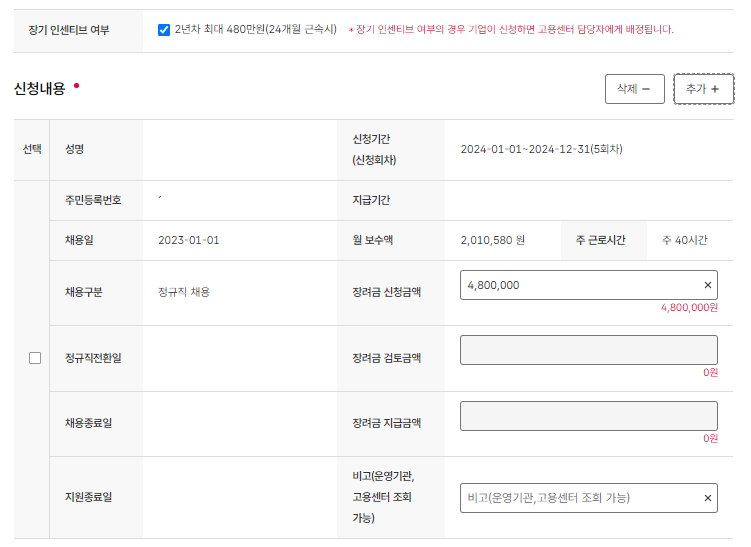 1
2
3
고용24 대민포털 – 지원금 지급 신청서(4)
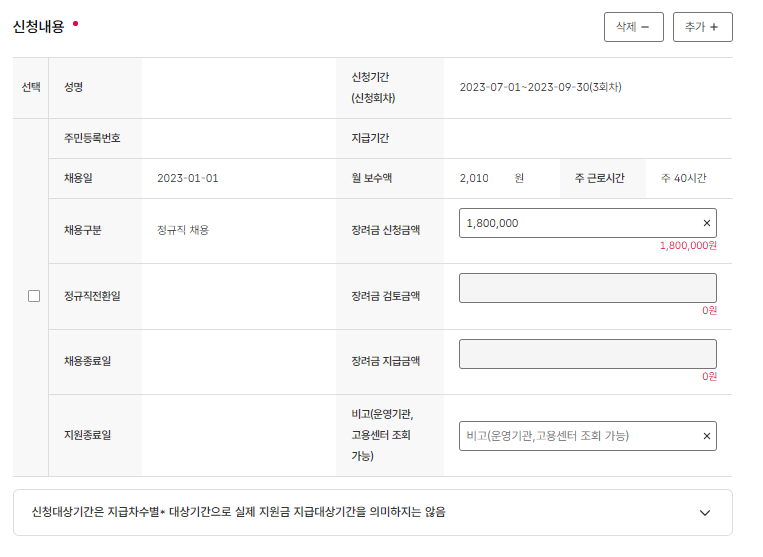 2
1
3
고용24 대민포털 – 지원금 지급 신청서(5)
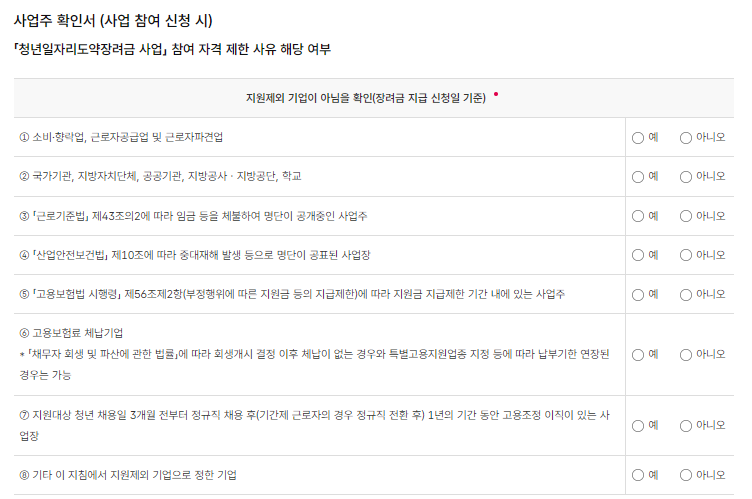 3
청년 일자리 창출 지원 사업 홈페이지 – 지원금 지급 신청서(5)
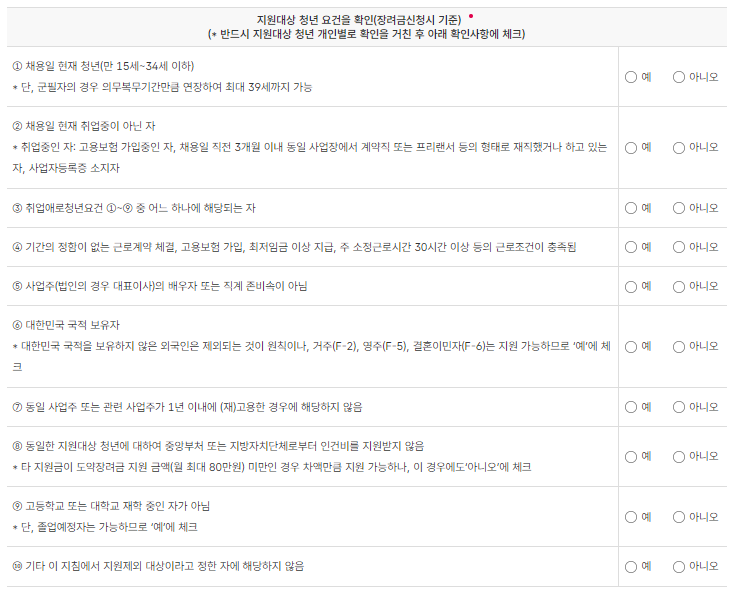 3
청년 일자리 창출 지원 사업 홈페이지 – 지원금 지급 신청서(6)
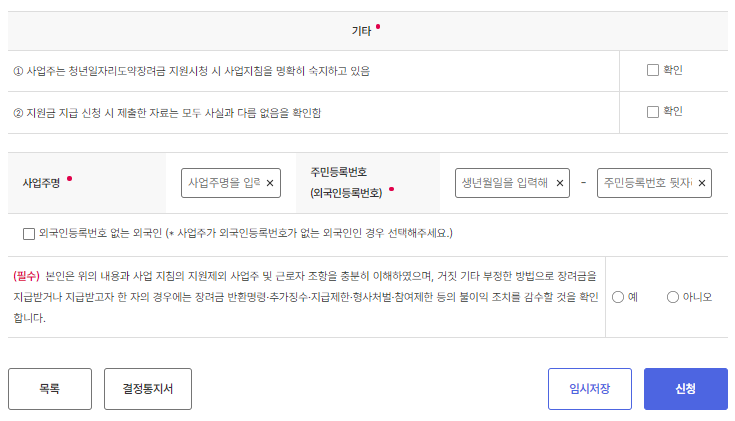 1
2